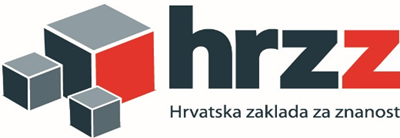 Pokazatelji uspješnosti u visokom obrazovanju hrvatske –rezultati empirijskog istraživanja
Ekonomski fakultet Zagreb, 19. lipnja 2018. godine
Okrugli stol
Projekt HRZZ 8509
Dr.sc. Verica Budimir, prof.v.š.
Cilj istraživanja
Utvrditi razinu upotrebe pokazatelja uspješnosti pri donošenju upravljačkih odluka menadžera visokih učilišta u Hrvatskoj.
Ispitati način definiranja poslovnih ciljeva i prezentiranja rezultata unutar i izvan ustanove, način mjerenja uspješnosti, definiranja pokazatelja uspješnosti i upotrebe u poslovnim procesima.
Istražiti mišljenje menadžera o važnosti praćenja uspješnosti kroz pokazatelje u poslovnim procesima kao što su planiranje, odlučivanje, informiranje i kontrola.
Istraživačka pitanja
Jesu li visoka učilišta definirala strateške ciljeve i prate li njihovu realizaciju?
Jesu li informacijske potrebe javnih menadžera visokih učilišta razvijene i raznolike?
Jesu li unutar hrvatskih visokih učilišta razvijeni pokazatelji uspješnosti?
Provode li visoka učilišta usporedba rezultata mjerenja uspješnosti?
U kojoj se mjeri kod hrvatskih visokih učilišta primjenjuju rezultati mjerenja uspješnosti za potrebe odlučivanja?
Rezultati istraživanja
Izrađen anketni upitnik koji je proslijeđen svim javnim visokim učilištima u Hrvatskoj
AZVO (2018) u Hrvatskoj djeluje 131 visoko učilište, od čega 104 javna i 27 privatnih
Na upitnik su odgovorila 43 odnosno 41% visokih učilišta
Rezultati istraživanja
Rezultati istraživanja - Prezentiranje rezultata unutar ustanove
Rezultati istraživanja
Rezultati istraživanja
Rezultati istraživanja
Rezultati istraživanja
Rezultati istraživanja
Rezultati istraživanja
Rezultati istraživanja
Rezultati istraživanja
Rezultati istraživanja
Rezultati istraživanja
Rezultati istraživanja
Rezultati istraživanja
rasprava
Strateško planiranje relativno razvijeno
Izvještavanje – razina srednjeg menadžmenta
Za odlučivanje važni i dovoljni temeljni financijski izvještaji
Manje od ½ visokih učilišta definiralo pokazatelje uspješnosti
Pokazatelji se djelomično koriste u procesima planiranja, nadzora, razvoja, samoevaluacije, osiguravanja kvalitete kroz dugoročno odlučivanje  
Pokazatelji se rijetko koriste za nagrađivanje i kažnjavanje, internacionalizaciju i usporedbu s drugim visokim učilištima
Javni menadžeri svjesni važnosti pokazatelja u svim poslovnim procesima (osim informiranja)